PERSONALITY
By 
Mrs.Mercy Deva Priya 
Asst.Prof.
Dept of Psychiatric Nursing
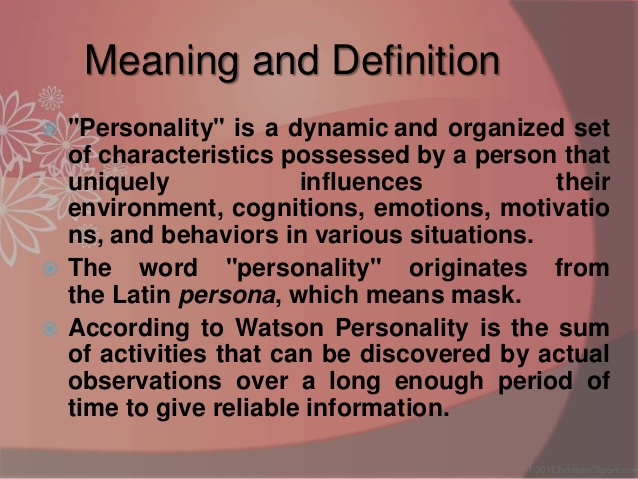 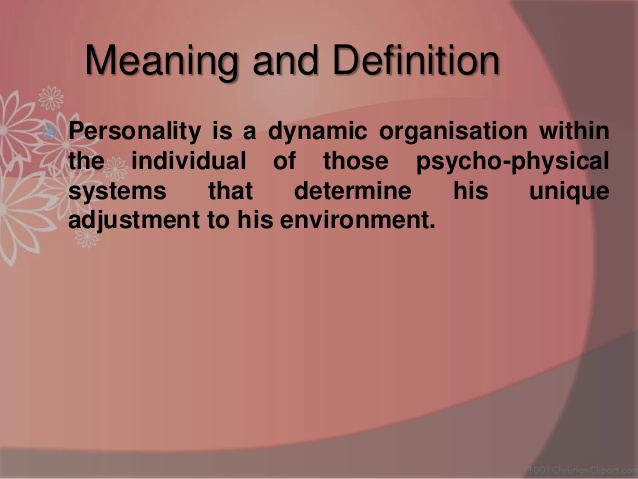 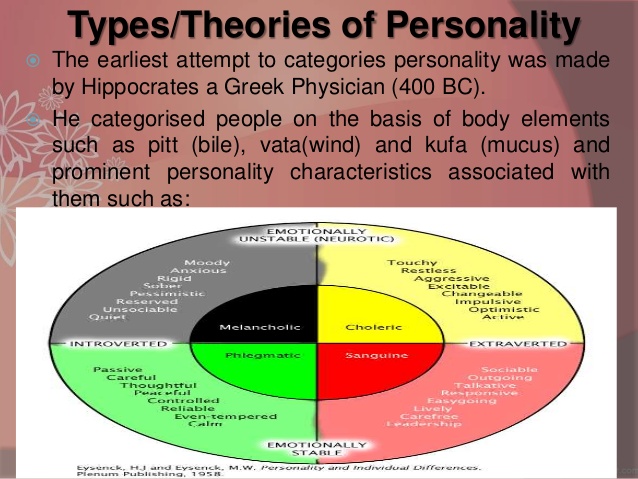 Hippocrates
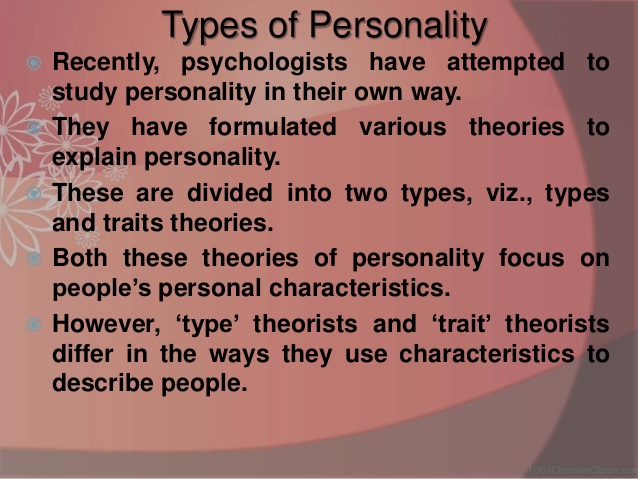 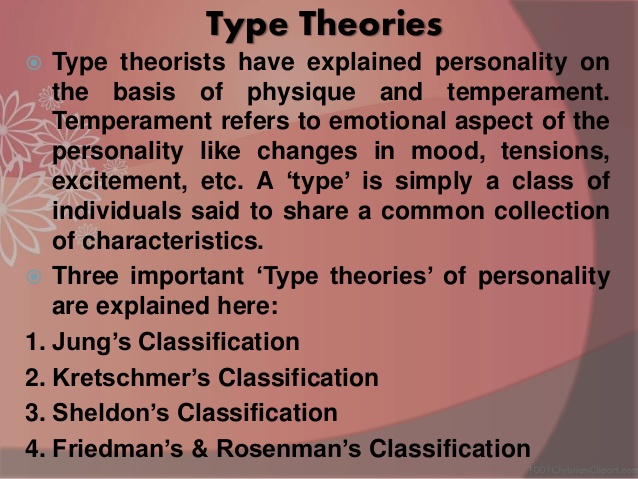 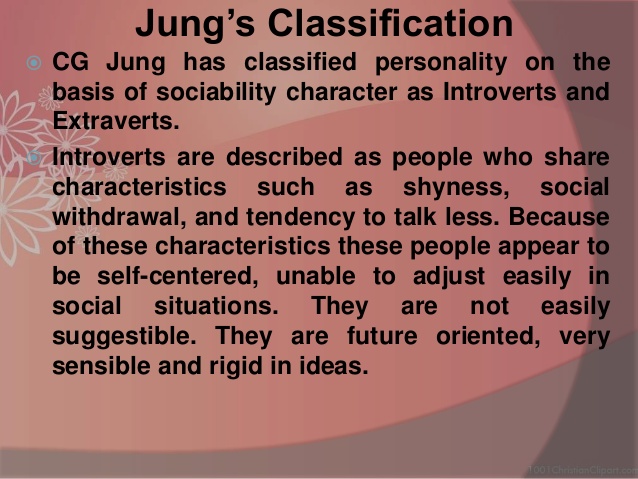 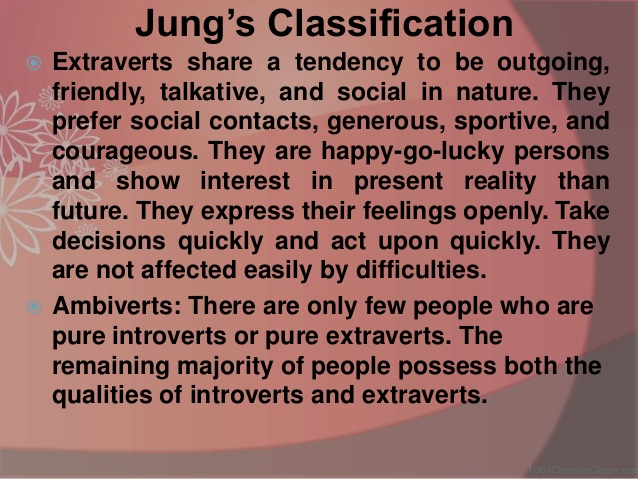 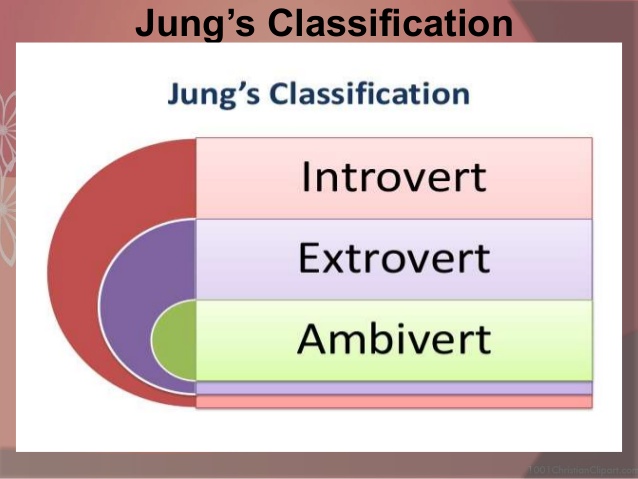 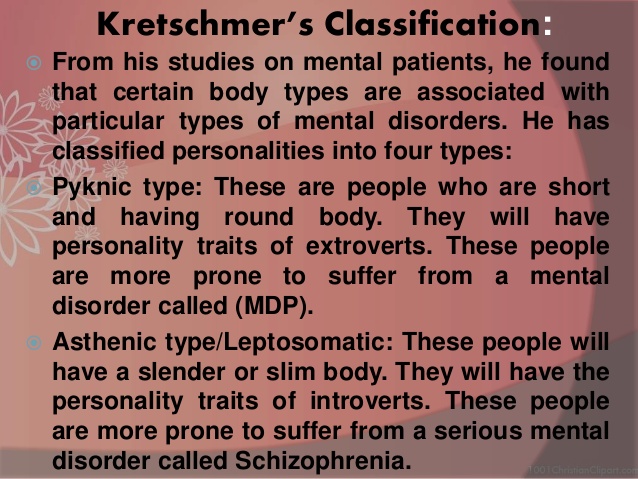 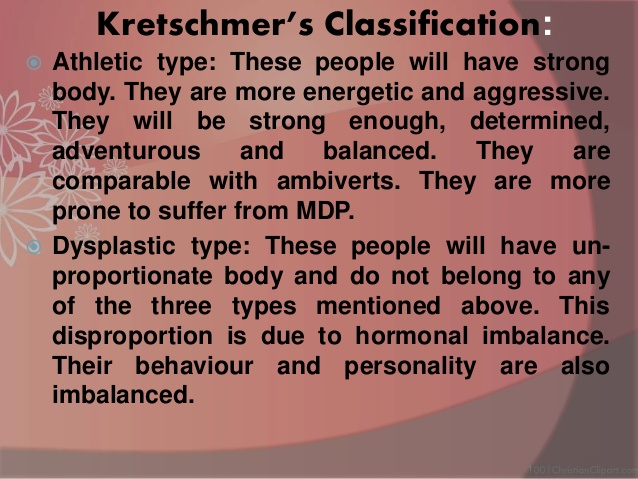 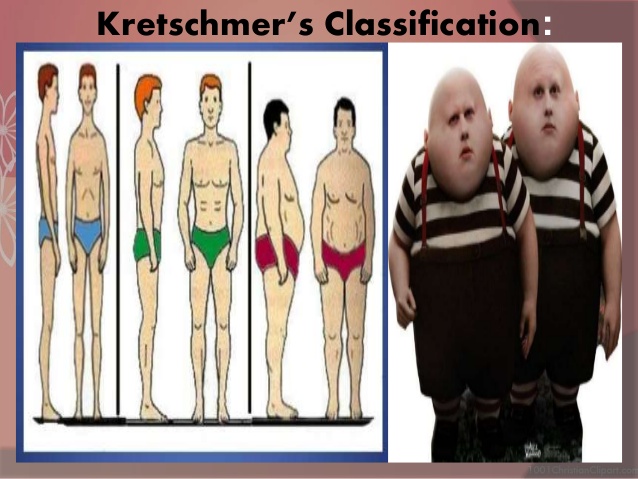 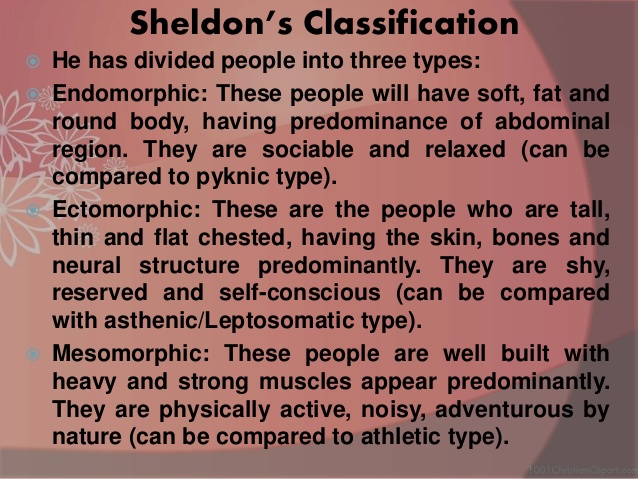 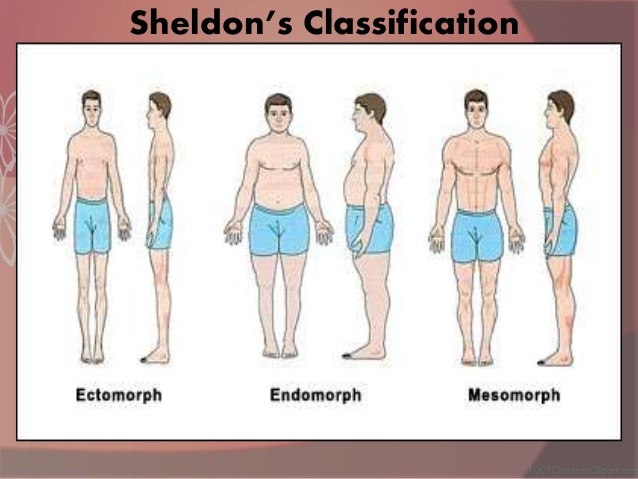 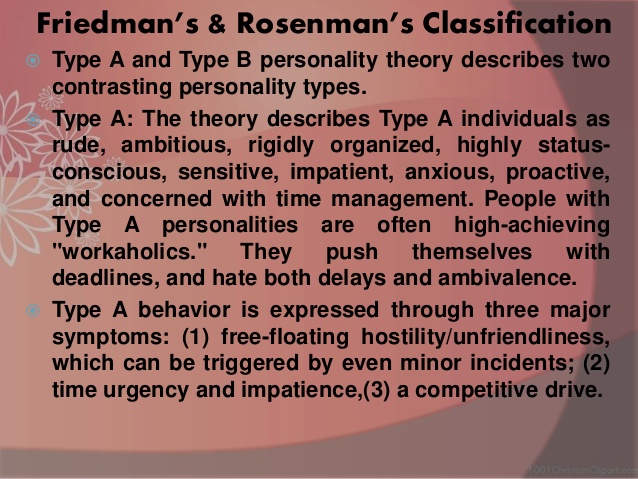 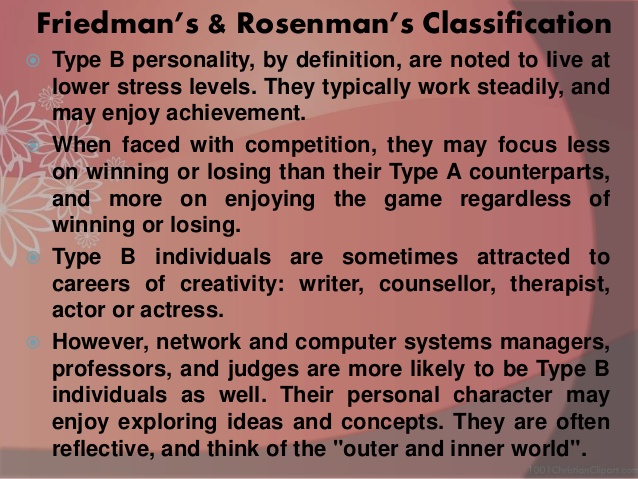 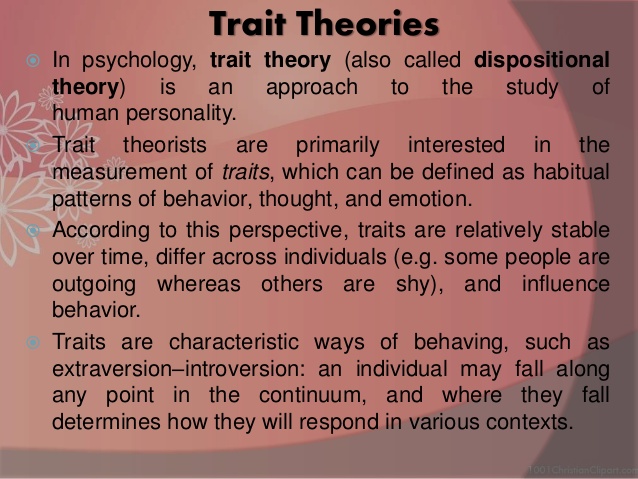 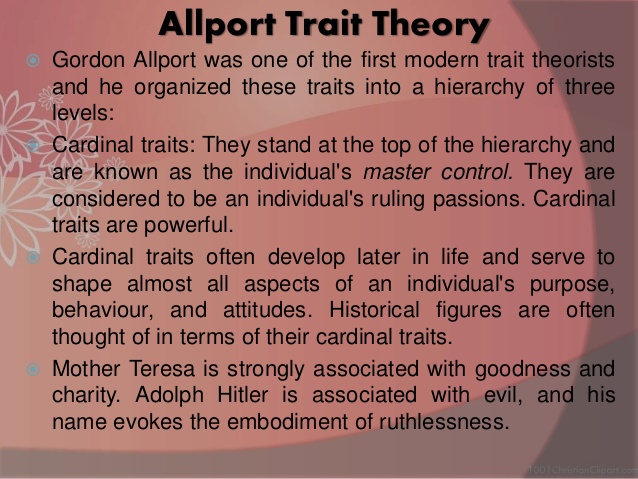 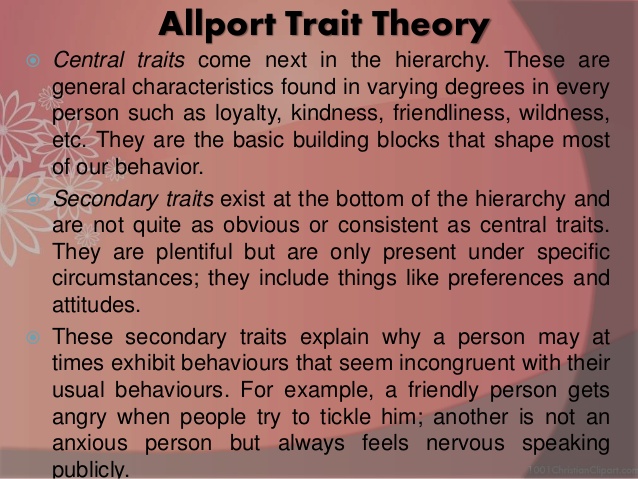